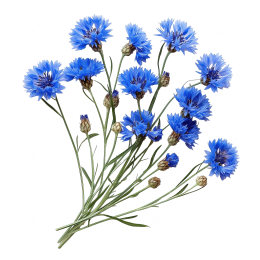 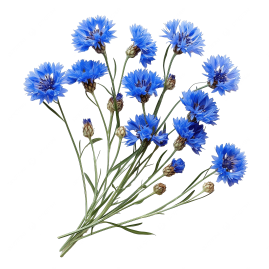 Север
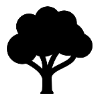 Яблоневый сад
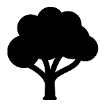 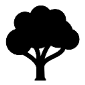 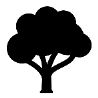 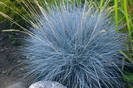 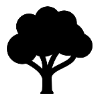 Схема наблюдения за травянистыми растениями на территории 
ГУО «Детский сад №69 г. Могилева»

       -  Сныть;

       - Лютик; 

       - Крапива;

       
   -  Колокольчик

         
         - Ромашка аптечная


         - Одуванчик

              - Овсянница

          - Подорожник

        - Мать-и мачеха
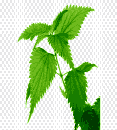 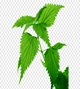 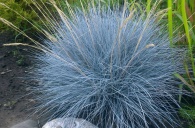 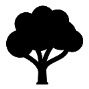 Кустарники
Кустарники
Хоз.корпус
Уч. 10
Кустарники
Огород
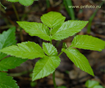 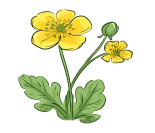 Газон 

Уч.11
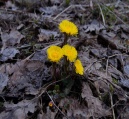 Кустарники
Фитоогород
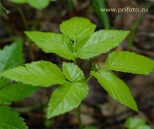 Кустарники
Веранда
Хоз.корпус
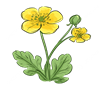 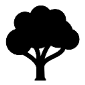 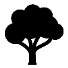 Газон
Кустарники
Кустарники
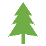 Кустарники
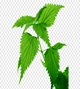 Веранда
Кустарники
Уч. 9
Кустарники
Кустарники
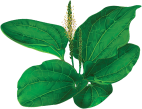 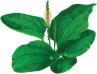 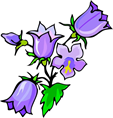 Запад
Кустарники
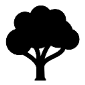 8
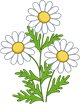 Газон
Малые архитектурные формы
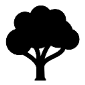 Кустарники
8
Веранда
Уч. 8
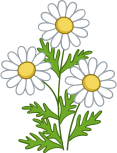 Кустарники
2
Восток
3
Кустарники
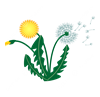 4
Кустарники
Кустарники
ГУО «Детский сад №69 г. Могилева»
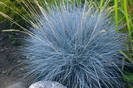 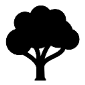 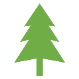 Уч. 7
Кустарники
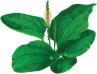 7
5
6
Кустарники
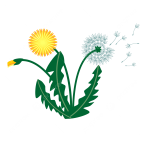 Уч. 6
2
2
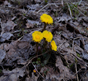 2
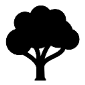 Кустарники
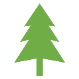 Кустарники
Кустарники
Кустарники
Кустарники
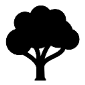 Зона отдыха
Кустарники
Кустарники
Кустарники
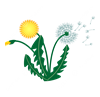 Уч. 2
Уч. 1
Уч. 3
Уч. 5
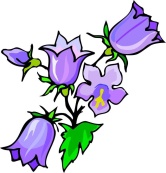 Веранда
Кустарники
Уч. 4
Веранда
Веранда
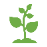 Веранда
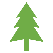 Веранда
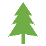 Юг